Case concerning the arrest warrant of 11 april 2000(democratic republik of the congo v. Belgium)
By Eva de smit
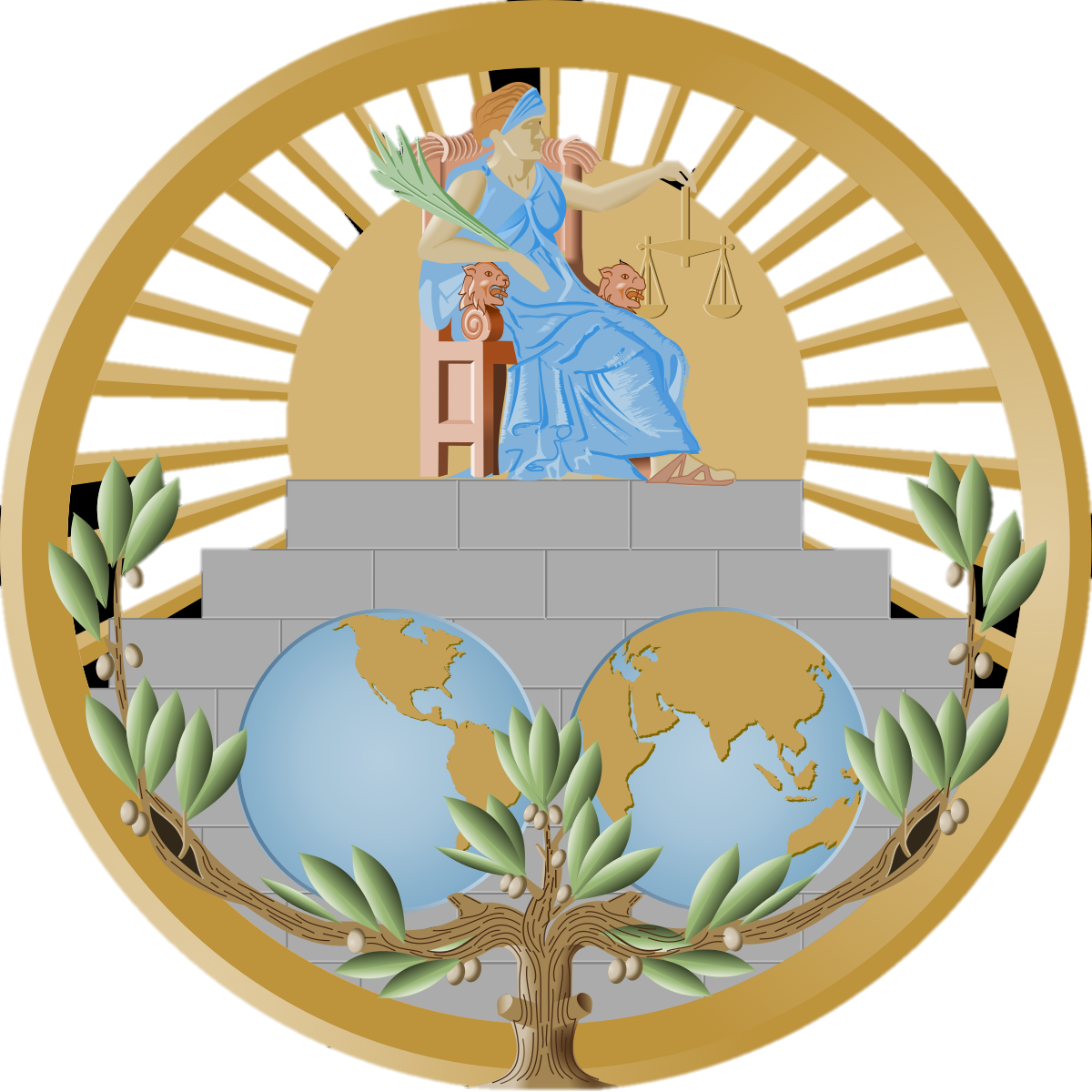 Facts
Public international law case before the ICJ
14 February 2002 
Belgium investigation magistrate  Abdoulaye Yerodia Ndombasi (AY)
Crimes against humanity 
17 October 2000 Congo filed proceedings
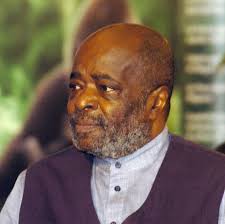 Application of congo
Belgium violated the principle of sovereign equality among all Members of the UN
Belgium violated diplomatic immunity of the Minister for Foreign Affairs
Belgian law
“The Belgian court shall have jurisdiction in respect of the offences provided for in the present Law, wheresoever they may have been committed.”
Objections of belgium:
Jurisdiction of the Court
	no legal dispute between the Parties since AY is not a minister anymore 
If the Court has jurisdiction on the date the case is referred, it continues to do so


Mootness
	no object since AY is not a minister anymore 
 Changes in this case has not put an end to the dispute
Rejected
Rejected
Objections of belgium:
Admissability 
	case is materially different, so the Court lacks jurisdiction
Dispute is not transformed into another with a different character 

Admissability
	action of diplomatic protection, but the local remedies are not exhausted 
Case is still about the lawfulness of the arrest warrant 

+    Subsidiary argument 
	non ultra petita rule  “not beyond the request”
 Non ultra petita rule cannot preclude the Court from addressing certain legal points in its reasoning
So by rejecting all the objections of Belgium, the Court concludes that it has jurisdiction, that the Application is not without object, that the case is not moot and that the Application is admissible.
Rejected
Rejected
Rejected
Merits of the case:
Immunity can not protect against being prosecuted for crimes against humanity 
There excists no exception to immunity

Legal effects were national 
  Issuance of the arrest warrant effectively infringed AY’s immunity
Conclusion:
“By issuing and internationally circulating the arrest warrant of 11 April 2000 against Mr.  Abdulaye Yerodia Ndombasi, Belgium committed a violation in regard to the Democratic Republic of the Congo of the rule of customary international law concerning the absolute immunity from criminal process of incumbent foreign ministers; in doing so, it violated the principle of sovereign equality among States.”

 Belgium is required by means of its own choosing to cancel the warrant and to inform the foreign authorities to whom the warrant was circulated.